NEBRASKA AIRPORTLICENSE STANDARDSStatutes and Sketches
Nebraska Aviation Symposium, Kearney, NE 2020
Title 17Nebraska Administrative Code, Chapter 1
Full text (PDF) is available at:

https://www.nebraska.gov/rules-and-regs/regsearch/Rules/Transportation_Dept_of/Title-17/Chapter-01.pdf 

(or just Google “NE Administrative Code Title 17”)

- Minimum Standards are described under Section 003.02 -
THREE SURFACES:
PRIMARY SURFACE

APPROACH

TRANSITION ZONE
The Primary Surface
A rectangle, 250’ wide and extending 200’ past the runway end.
No 200’ extension if the runway is turf.
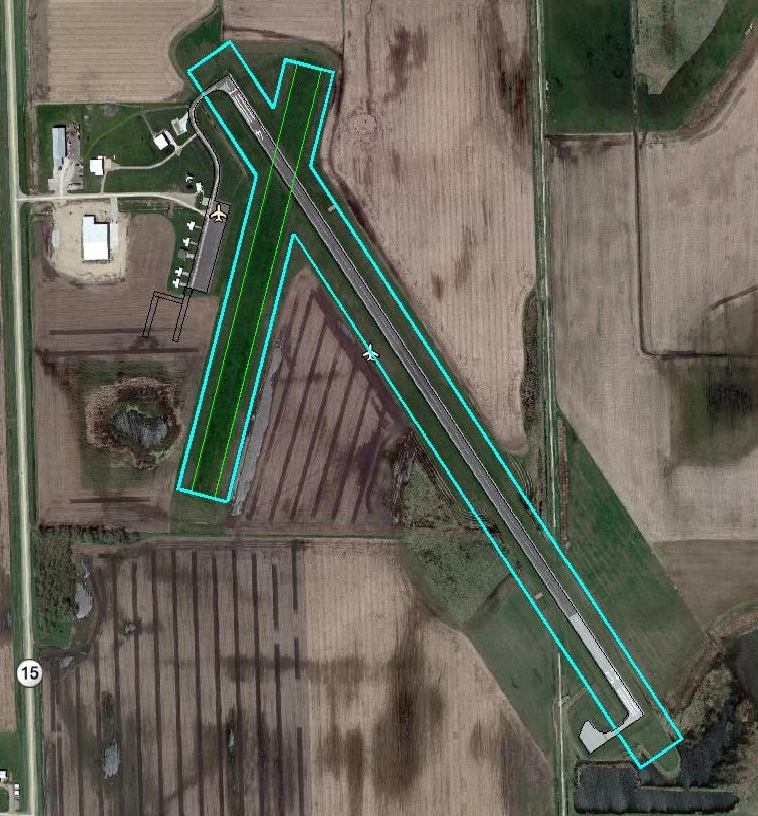 The Primary Surface
A rectangle, 250’ wide and extending 200’ past the runway end, unless
there’s a Displaced Threshold
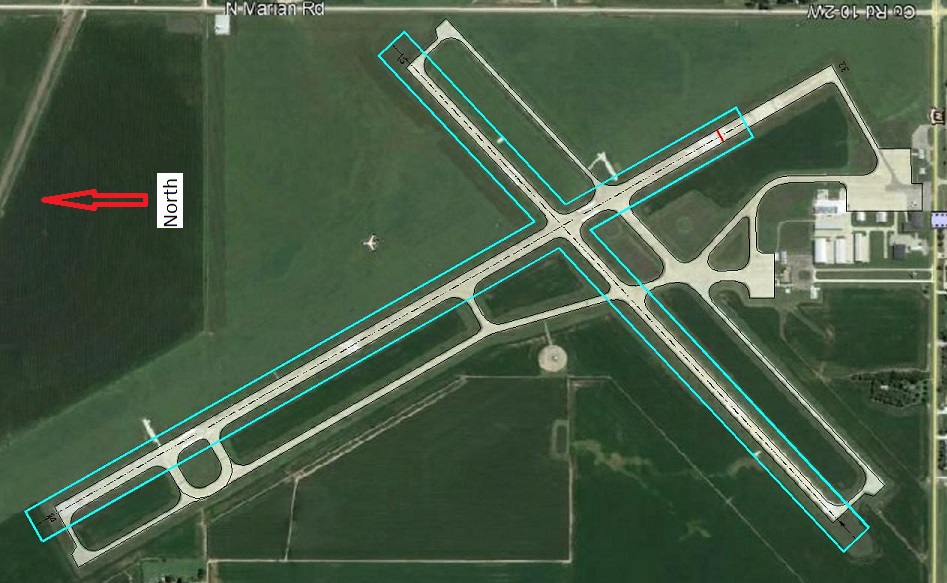 The Approach
A trapezoid, 250’ wide near the runway, 1000’ long, and 450’ wide at its far end. The Approach has a 20:1 slope
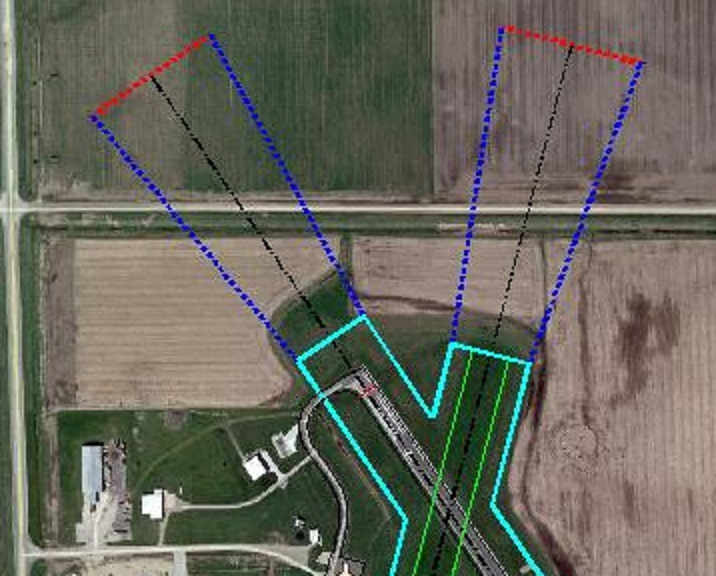 The Approach
A trapezoid, 250’ wide near the runway, 1000’ long, and 450’ wide at its far end. The Approach has a 20:1 slope
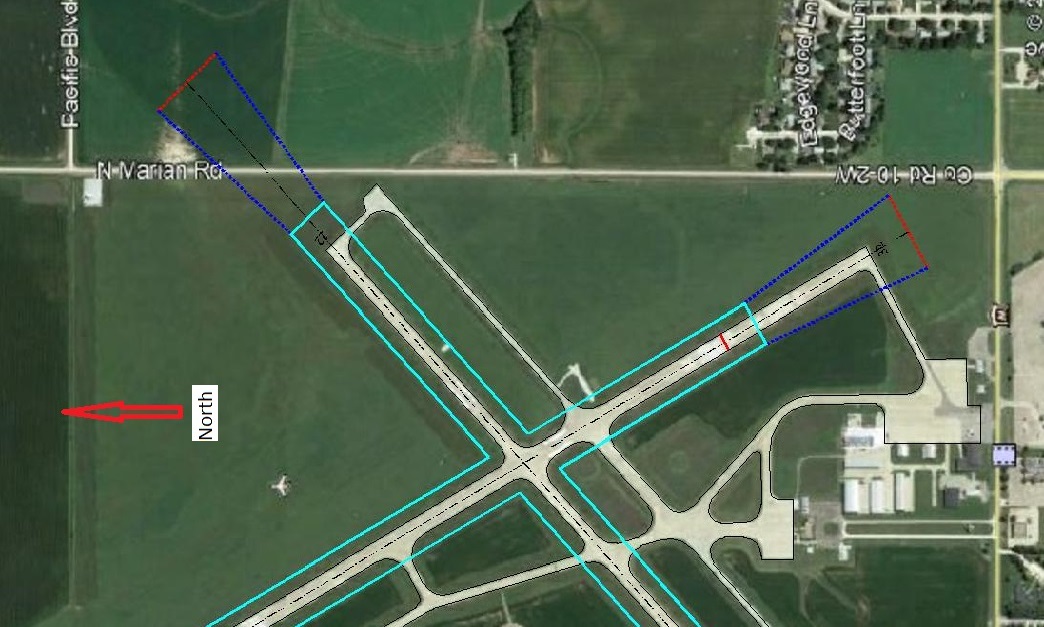 The Transition Zone
“Hard to describe.” It parallels the runway to the end of the Primary Surface, then tapers to the far end of the Approach. It has a 7:1 slope at right angles to the runway, starting from the edge of the Primary Surface.
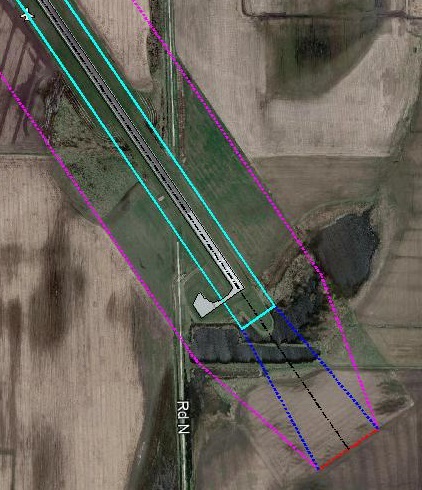 Primary Surface, Approaches, and Transition Zone
All three License surfaces at Hastings
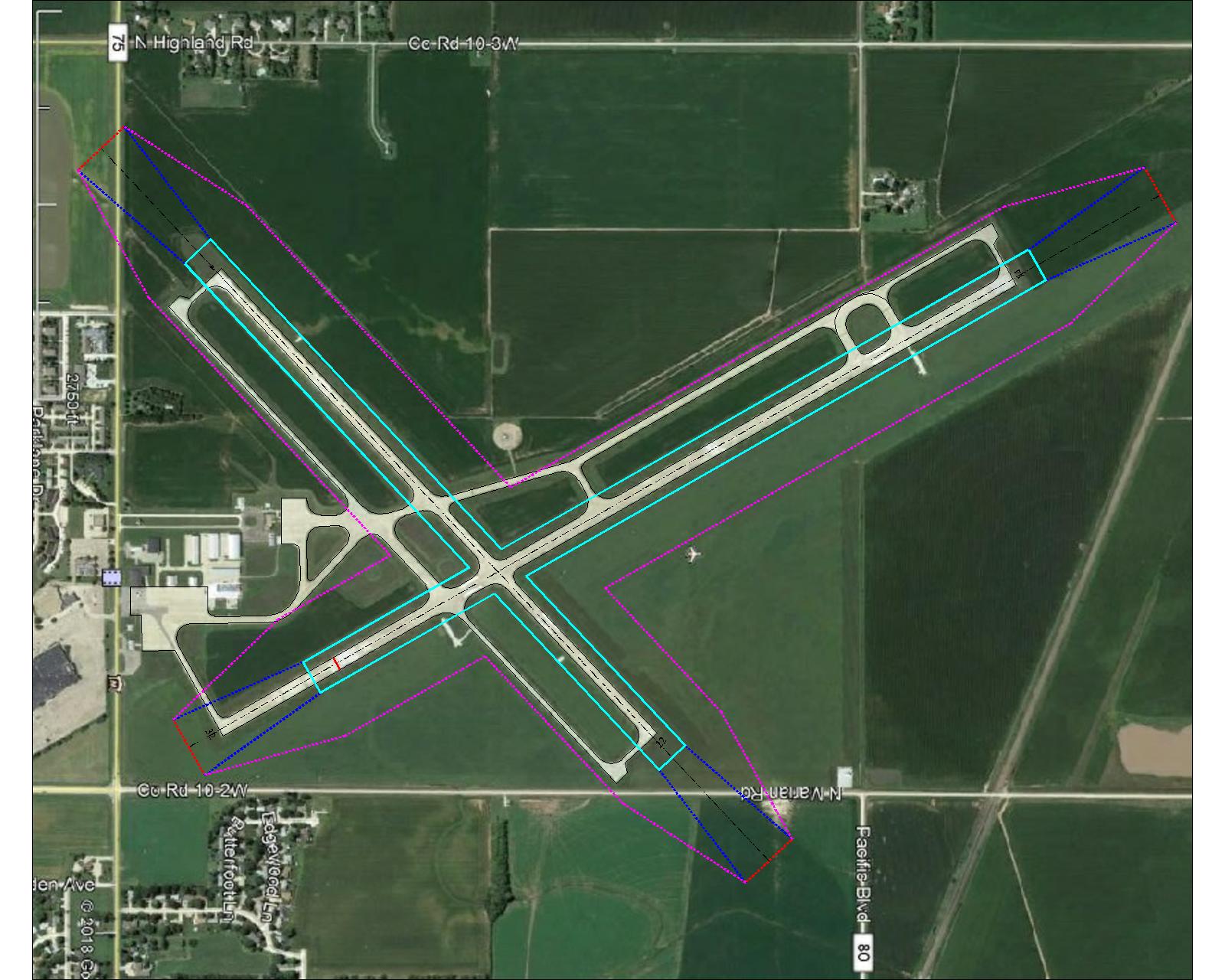 License Surfaces Plan View
Approach and Transition Zone Profile Views
Transition Zone Plan & Profile (Crops)
Please note that HAY BALES ARE NOT ‘CROPS’
Approach Plan & Profile
(Distances from runway end assume 3’ beans and 8’ corn)
Doing the MathOR,How do we figure out if something’s a violation or not?
Transition Zone (parallel to runway) formula:(Horizontal distance – 125) / 7 = “Do Not Exceed” (DNE) height above runwayObserved height + inspector eye height = Object’s height above runwayIf Object’s height < DNE, no violation. If Object’s height > DNE, Object violates.
350 – 125 = 225
225 / 7 = 32.1
Shot @ 20’ above rwy
+ eye height = ?
360 – 125 = 235
235 / 7 = 33.57 DNE
Shot @ 30’ above rwy
+ eye height = ?
Approach Zone formula: Observed Horizontal Distance as measured perpendicular to centerline – 200, then / object’s height = Clearance Slope(object’s height is Observed Height + eye height)(To calculate DNE height, divide by 20 instead of object’s height)
940 – 200 = 740
Obs. Ht. 30 + 5.5 = 35.5
740 / 35.5 = 20.8 ROUND DOWN: Clearance Slope = 20:1
Red Cloud 2019
Transition Zone, next to Approach
Approach DNE:
    418/20 = 20.9
TZ DNE:
     65/7 = 9.29
“Total DNE” is
      20.9+9.29 = 30.19
Observed height + inspector’s eye height was 35.5, so the tree violated the TZ by 5.31’.
Red Cloud “Before”
Red Cloud “After”
But what if I can’t fix it in time??
Waivers will no longer be granted ‘automatically.’ If you cannot correct a violation within the allotted time (by end-of-year), you MUST REQUEST A WAIVER using this Request Form.
The form will be available to download from our website (including an instruction sheet), or you can request a paper or electronic copy from Aeronautics.
Thank You
For protecting your airspace and keeping your airports safe!


QUESTIONS??


Dave Lehnert   402-471-7928   dave.lehnert@nebraska.gov
Thomas Jacobson   402-471-7925   thomas.jacobson@nebraska.gov
Ann Richart   402-471-7922   ann.richart@nebraska.gov